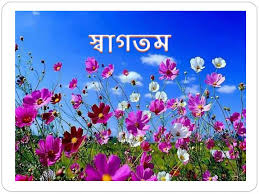 মোঃ হারুন অর রশিদ সহকারী শিক্ষক আইসিটিচৌড়হাস মুকুল সংঘ মাধ্যমিক বালিকা বিদ্যানিকেতন, কুষ্টিয়া ।
শ্রেণী : ষষ্ঠ      বিষয় :  সাধারন বিজ্ঞান
ছবিতে তোমরা কি দেখছ?
খাদ্য ও পুষ্টি : খাদ্য
শিখনফলঃ
 পাঠ শেষে শিক্ষার্থীরা-
খাদ্য কি তা বলতে পারবে।
খাদ্য উপাদান কয়টি ও কি কি বলতে পারবে।
আমিষের উৎস, কাজ ও  অভাব জনিত রোগ সম্পর্কে জানতে 
      পারবে।
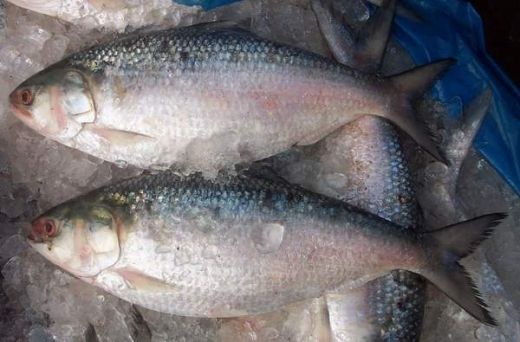 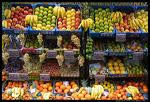 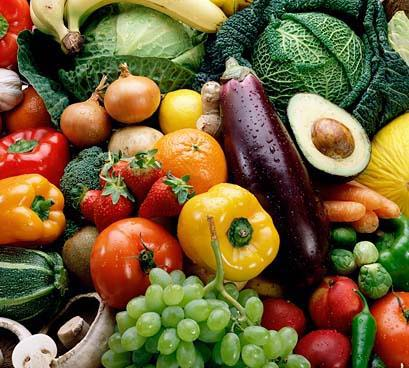 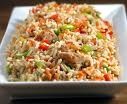 যা গ্রহণ করলে জীবের দেহ গঠন, ক্ষয়পূরণ এবং শক্তি উৎপাদন হয় তাই খাদ্য।
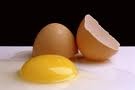 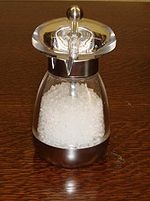 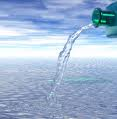 খাদ্য উপাদান
খাদ্য অনেকগুলো রাসায়নিক বস্তুর সমন্বয়ে গঠিত । এ রাসায়নিক বস্তুগুলোকে খাদ্যের উপাদান বলা হয়।
খাদ্য উপাদানের নামগুলো বলতে পার?
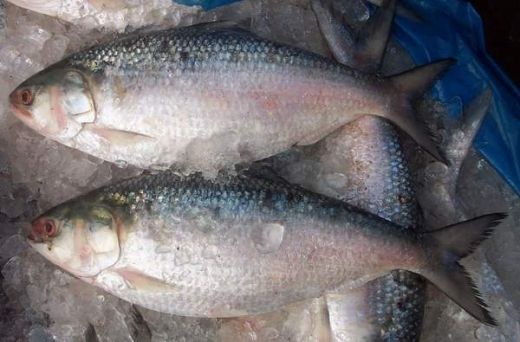 আমিষ
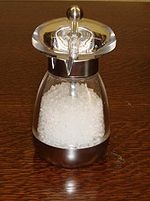 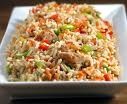 শর্করা
খনিজ লবন
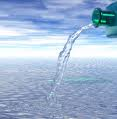 স্নেহ পদার্থ
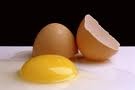 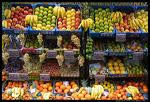 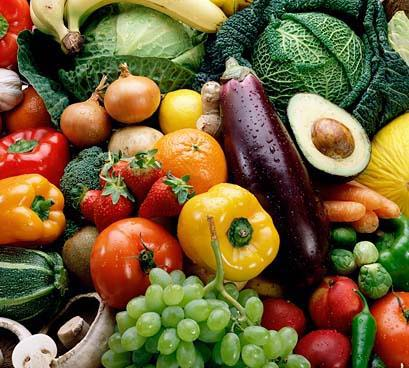 ভিটামিন
পানি
আমিষ জাতীয় খাদ্য
আমিষের উৎস: মাছ, মাংস, ডিম, দুধ, ডাল, বাদাম, মটর।
আমিষ খাদ্যের কাজ:
 আমিষ দেহের ক্ষয়পূরন ও বৃদ্ধি সাধন করে।
 দেহের রোগ প্রতিরোধকারী এন্টিবডি আমিষ থেকে তৈরী হয়। 
 দেহের শক্তি উৎপন্ন করে।আমিষ দেহের মাংসপেশী সবল রাখে।
 আমিষ দেহের রক্তিকনিকা উৎপাদনে ভূমিকা রাখে।
অভাব জনিত রোগ:
 আমিষের অভাবে শিশুদের কোয়াশিয়রকর রোগ হয়।যার 
  ফলে তাদের স্বাভাবিক বৃদ্ধি ব্যাহত হয়।
 বয়স্কদের আমিষের অভাবে শরীরে রোগ প্রতিরোধ শক্তি কমে 
  যায়। ফলে রক্ত স্বল্পতা, ম্যারাসমাস প্রভৃতি রোগ হয়।
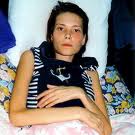 দলগত কাজ
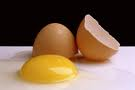 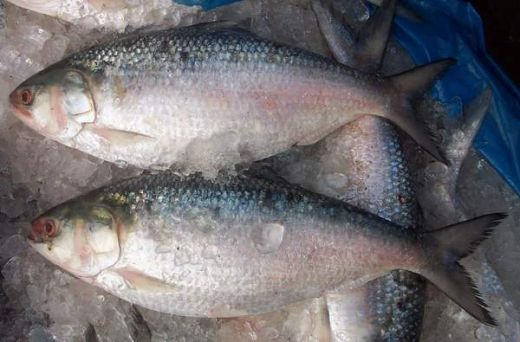 উপরের খাদ্যগুলো কি জাতীয় খাদ্য?
 খাদ্যগুলো খেলে কি কি উপকার হয়?
 এই খাদ্যগুলোর অভাবে কি হয়?
বাড়ীর কাজ :   * আমিষের উৎস, কাজ ও      অভাবজনিত রোগের তালিকা       তৈরী কর।
ধন্যবাদ
উইলস্ লিটল ফ্লাওয়ার স্কুল এন্ড কলেজ